Жири
Виконали: Безнос Сара
Турецька Любов
Жири - складні ефіри гліцерину і вищих одноатомних карбонових кислот.
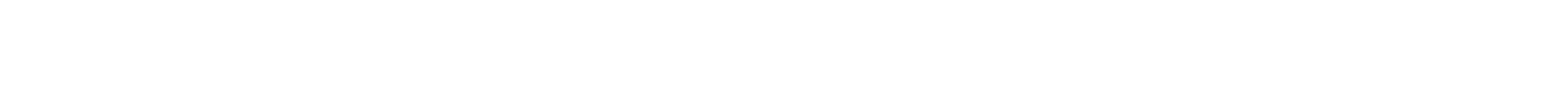 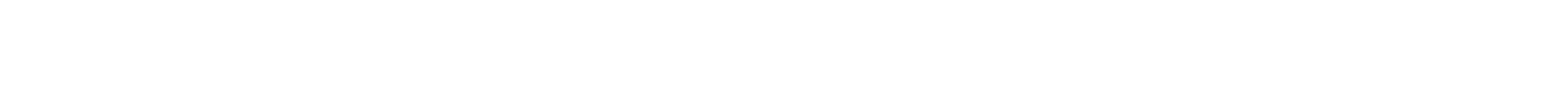 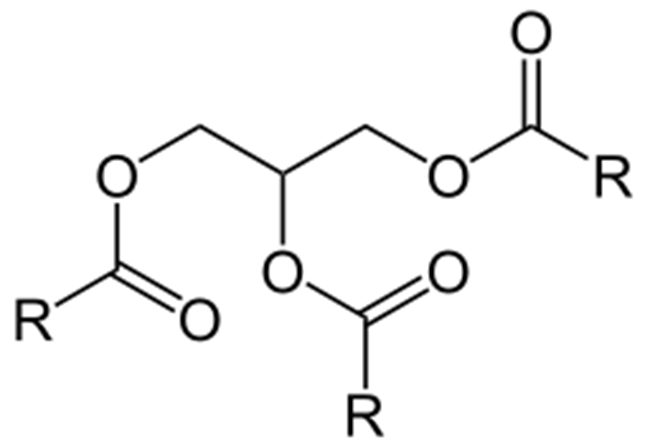 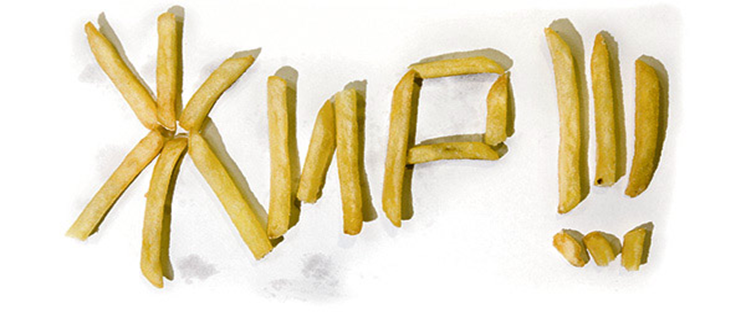 Головним критерієм, за яким ці речовини об’єднали в одну групу, є те, що вони не розчиняються у воді, але добре розчиняються у неполярних органічних розчинниках: естері, бензині, хлороформі.
Органічні речовини, що називаються жирами містяться у тваринних і рослинних організмах. Тому за походженням вони діляться на тваринні і рослинні, які в свою чергу підрозділяються на тверді і рідкі.
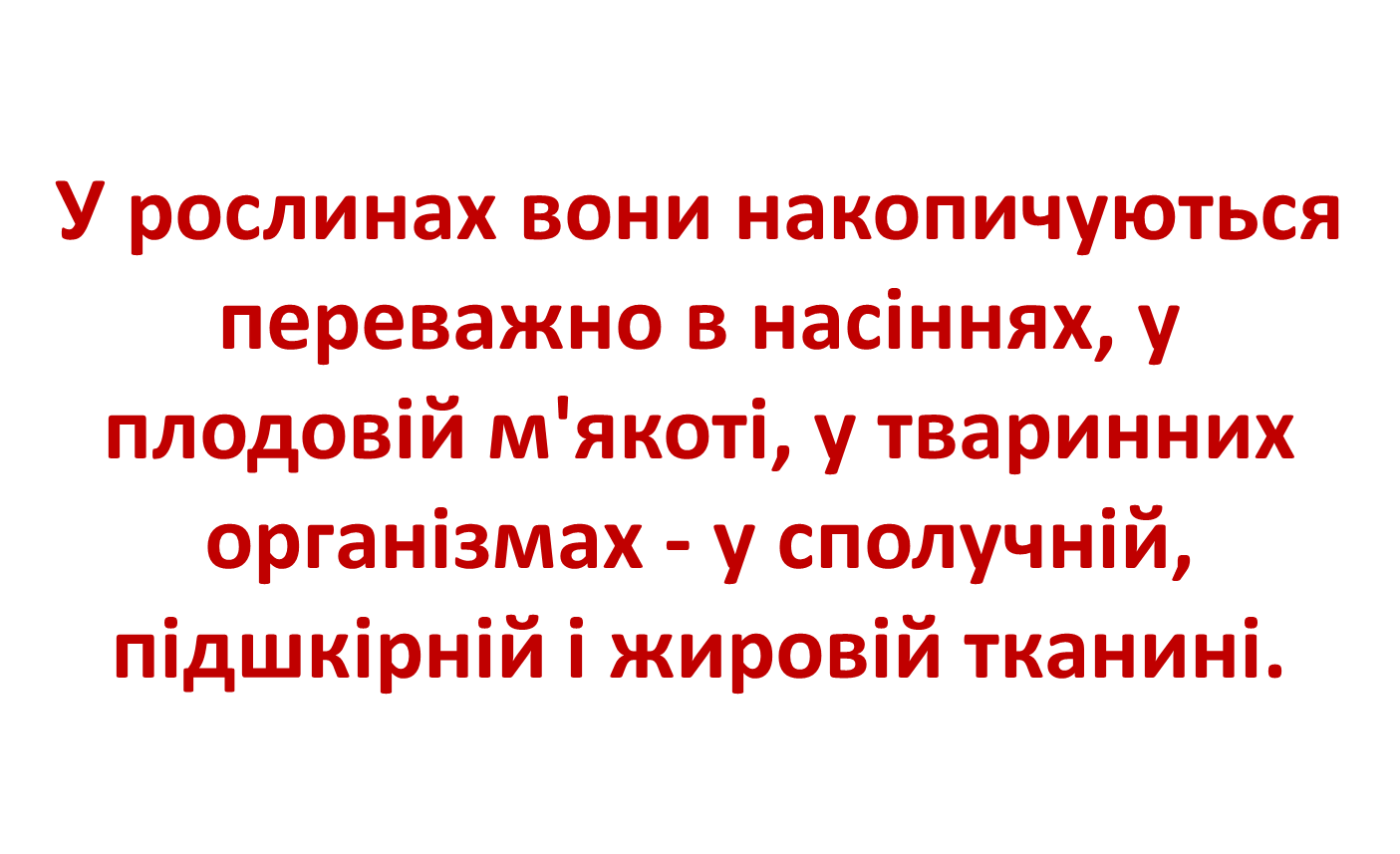 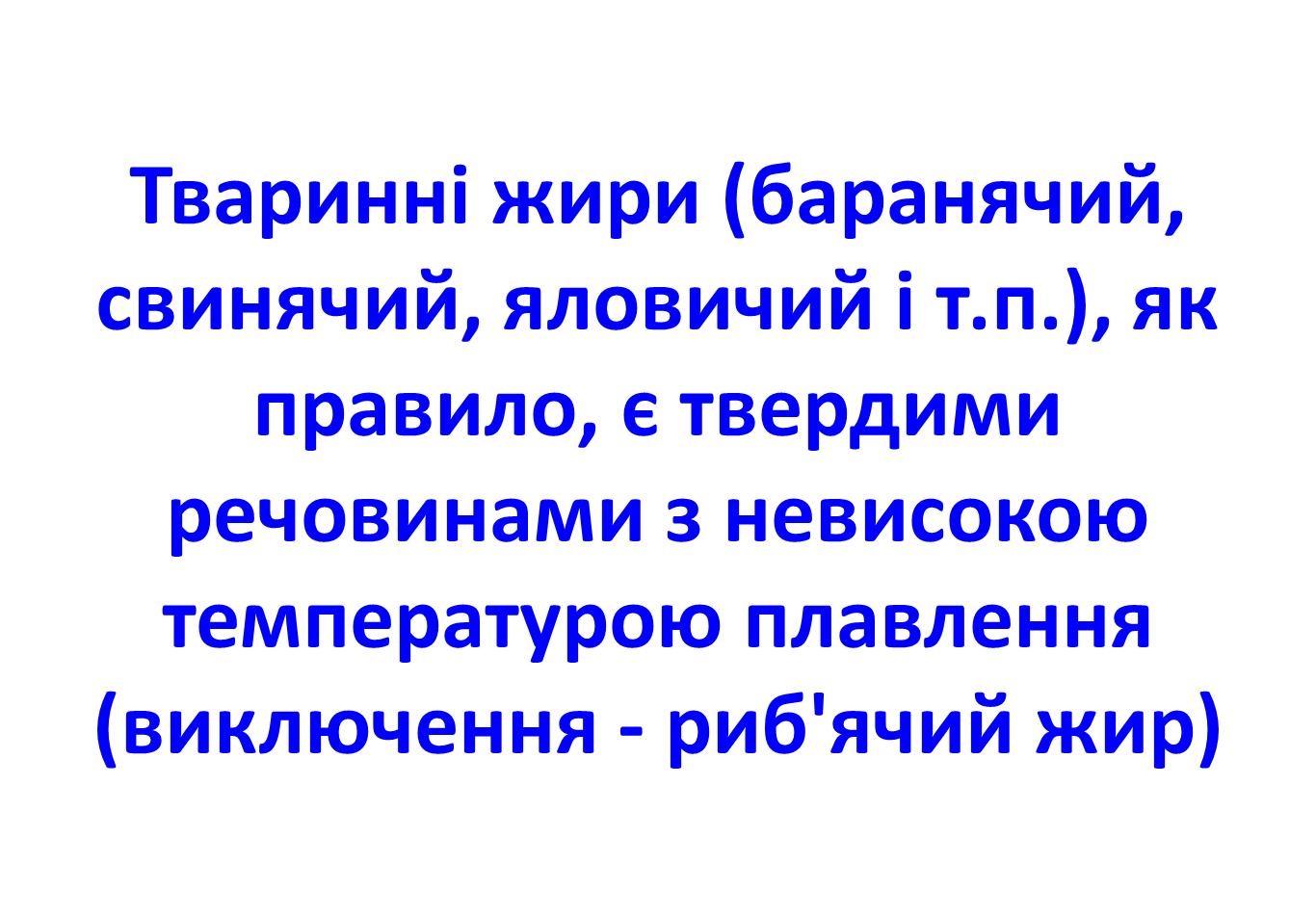 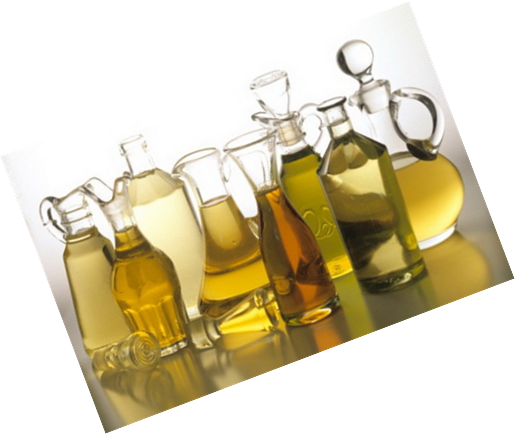 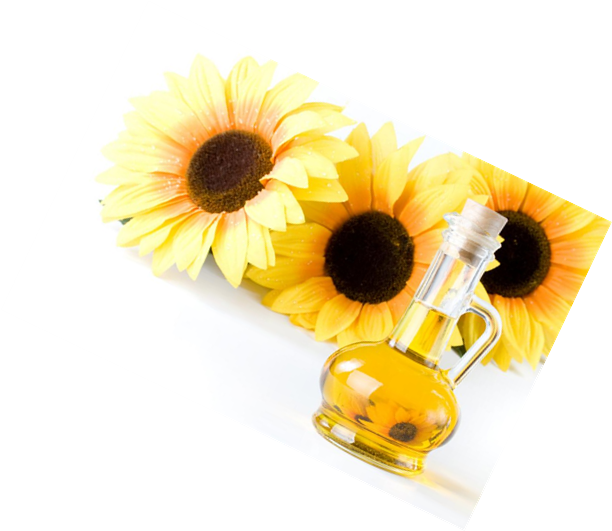 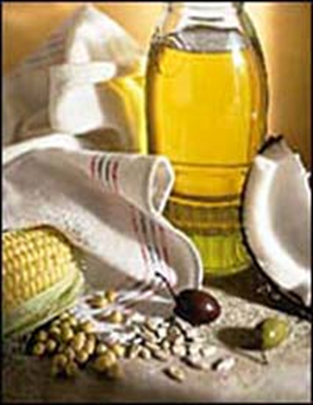 Рідкі жири інколи називають жирною олією, щоб диференціювати їх від мінеральних і ефірних олій. Найчастіше, рідкі жири називають просто олією.
Рідкі жири тваринного походження добуваються майже лише з морських тварин та риб, і їх підрозділяють в залежності від кількості в них холестерину. Печінкова олія деяких риб вирізняється високим вмістом холестерину. Рослинні жири бувають рідкими (соняшникова, бавовникова, соєва, ріпакова, кукурудзяна олії і ін.) та твердими (кокосове, пальмове,масло-какао тощо)
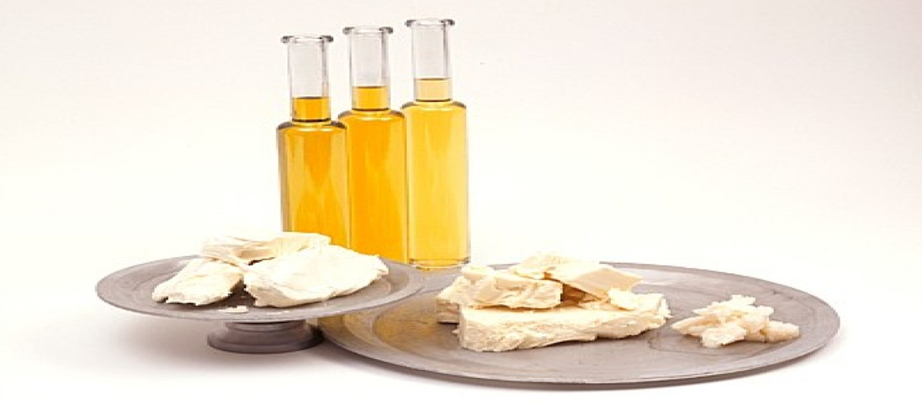 Тверді жири тваринного походження часто називають салом.  Деякі тверді тваринні і рослинні жири називають маслами: коров'ячий молочний жир і масло бобів какао. Жири тваринного походження мають при кімнатній температурі, як правило, тверду консистенцію, а риб'ячий жир та більшість рослинних жирів — рідку. З рослинних жирів твердими є масло какао та пальмове масло.
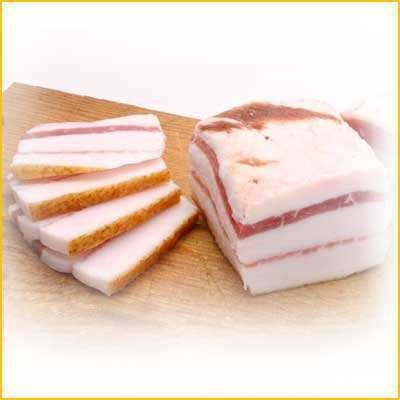 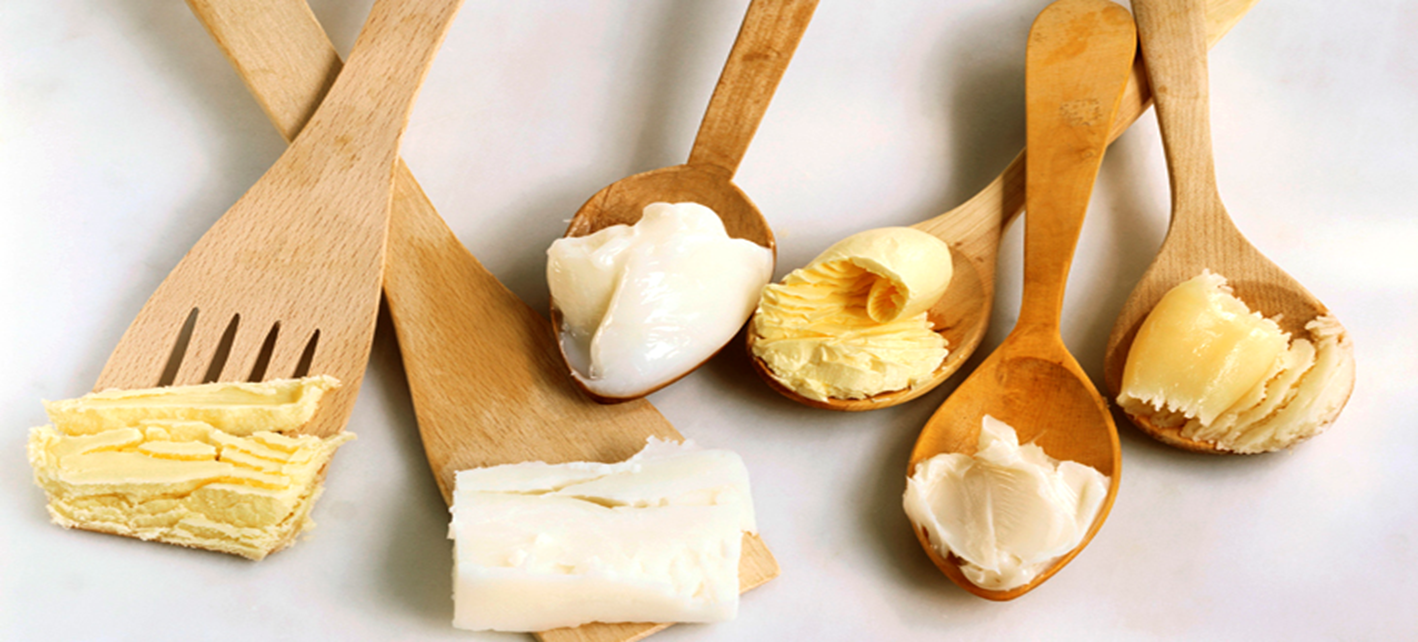 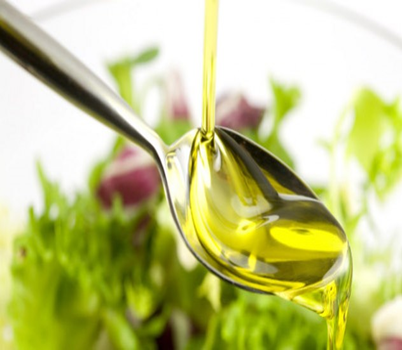 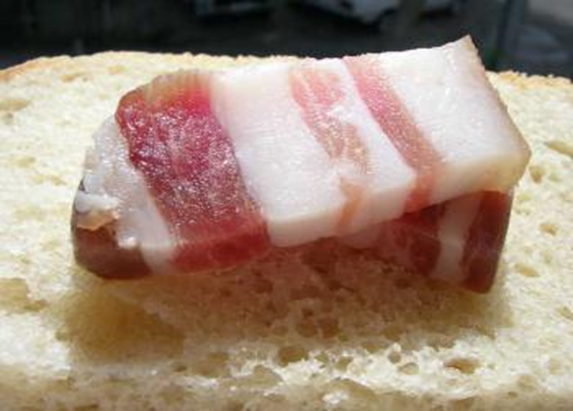 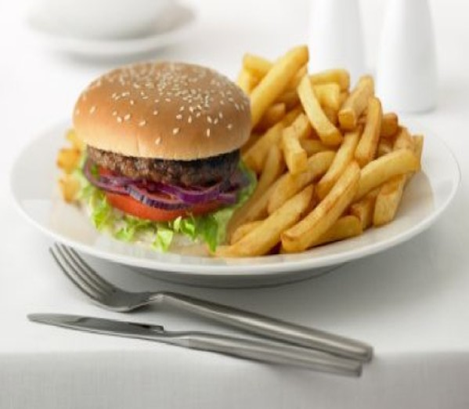 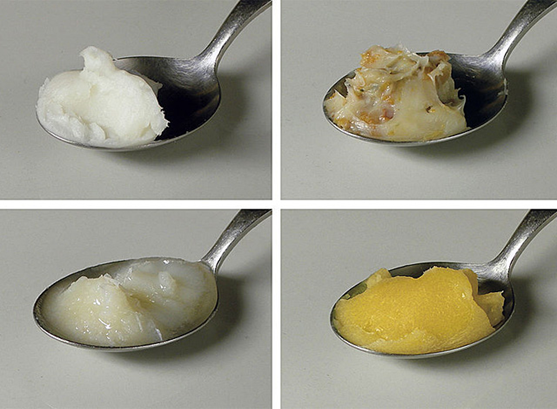 Жири- важливий продукт харчування людини. Жири становлять головний компонент таких продуктів харчування, як вершкове масло, рослинні олії, маргарин, смалець. Багато жирів міститься у свинячому салі та у сирі.    Значення жирів у харчуванні різноманітне. Недостатнє надходження жирів у їжу негативно впливає на різні види обміну речовин, функціональний стан окремих органів і систем і, у підсумку, на працездатність і опірність організму несприятливим чинникам навколишнього середовища, у тому числі інфекційним агентам. Недостатня енергетична цінність раціонів харчування призводить до виснаження жирових депо у підшкірній основі
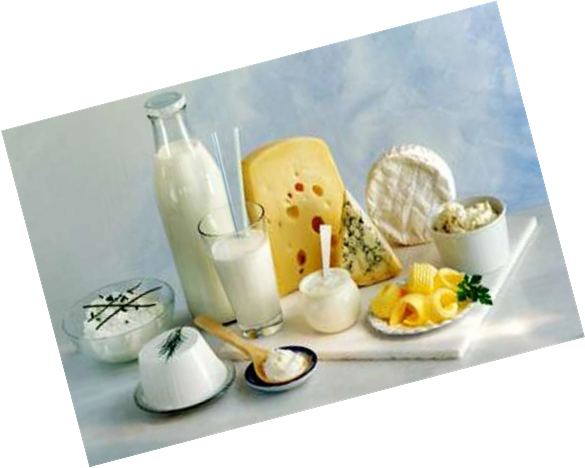 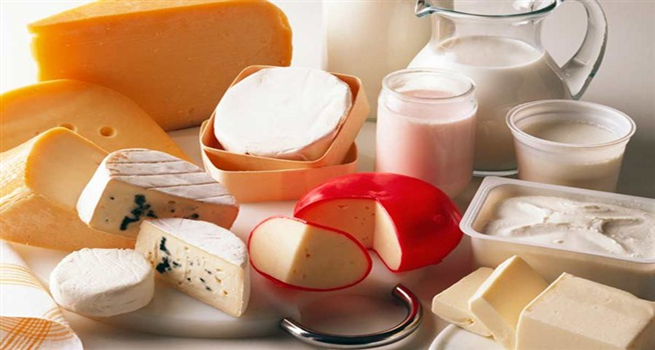 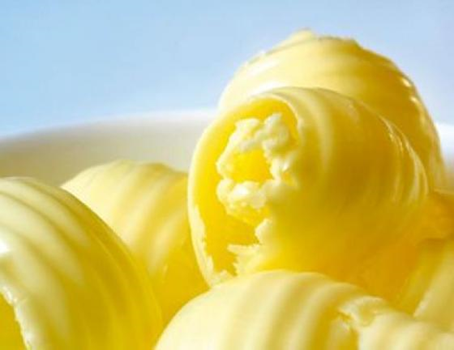 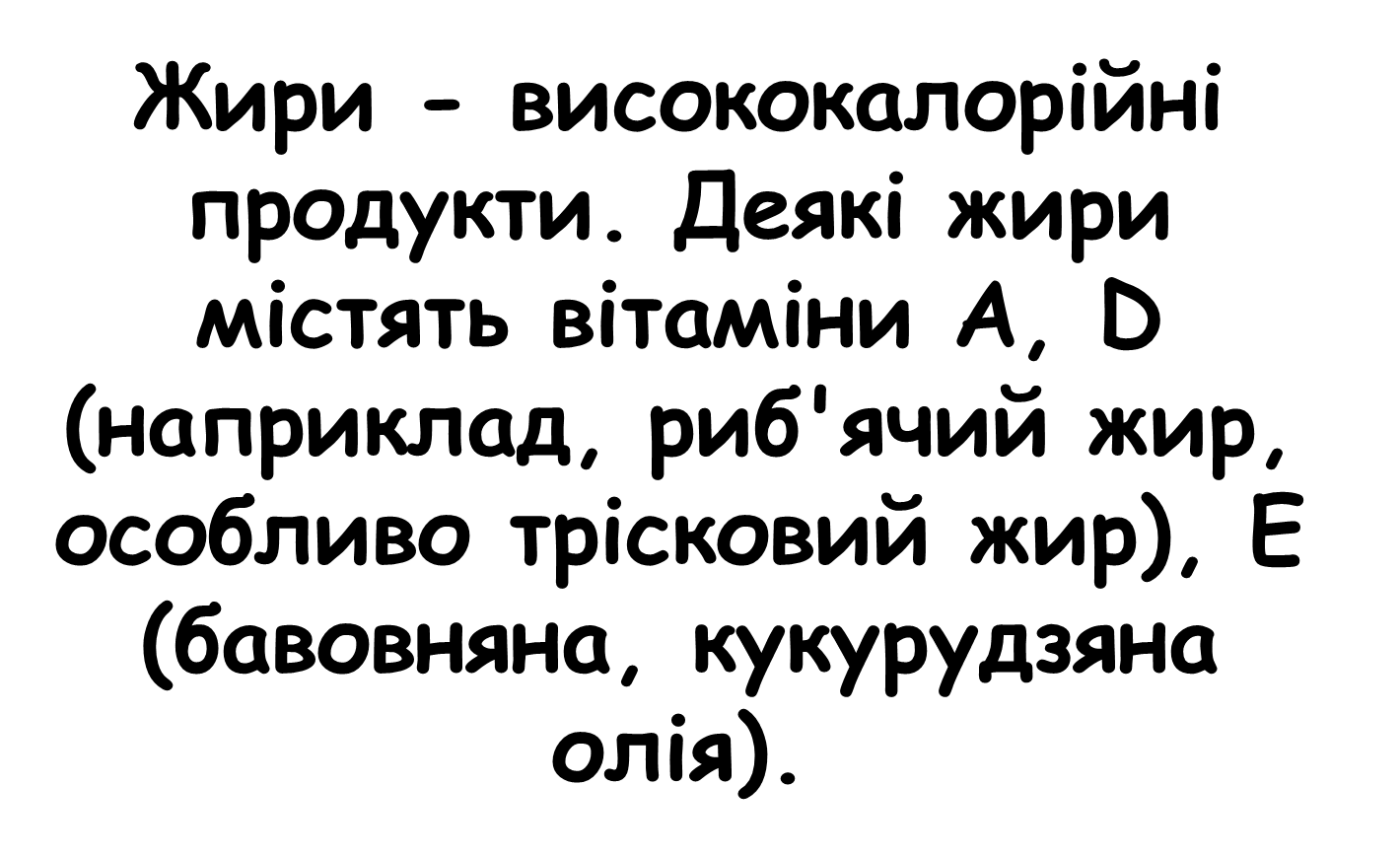 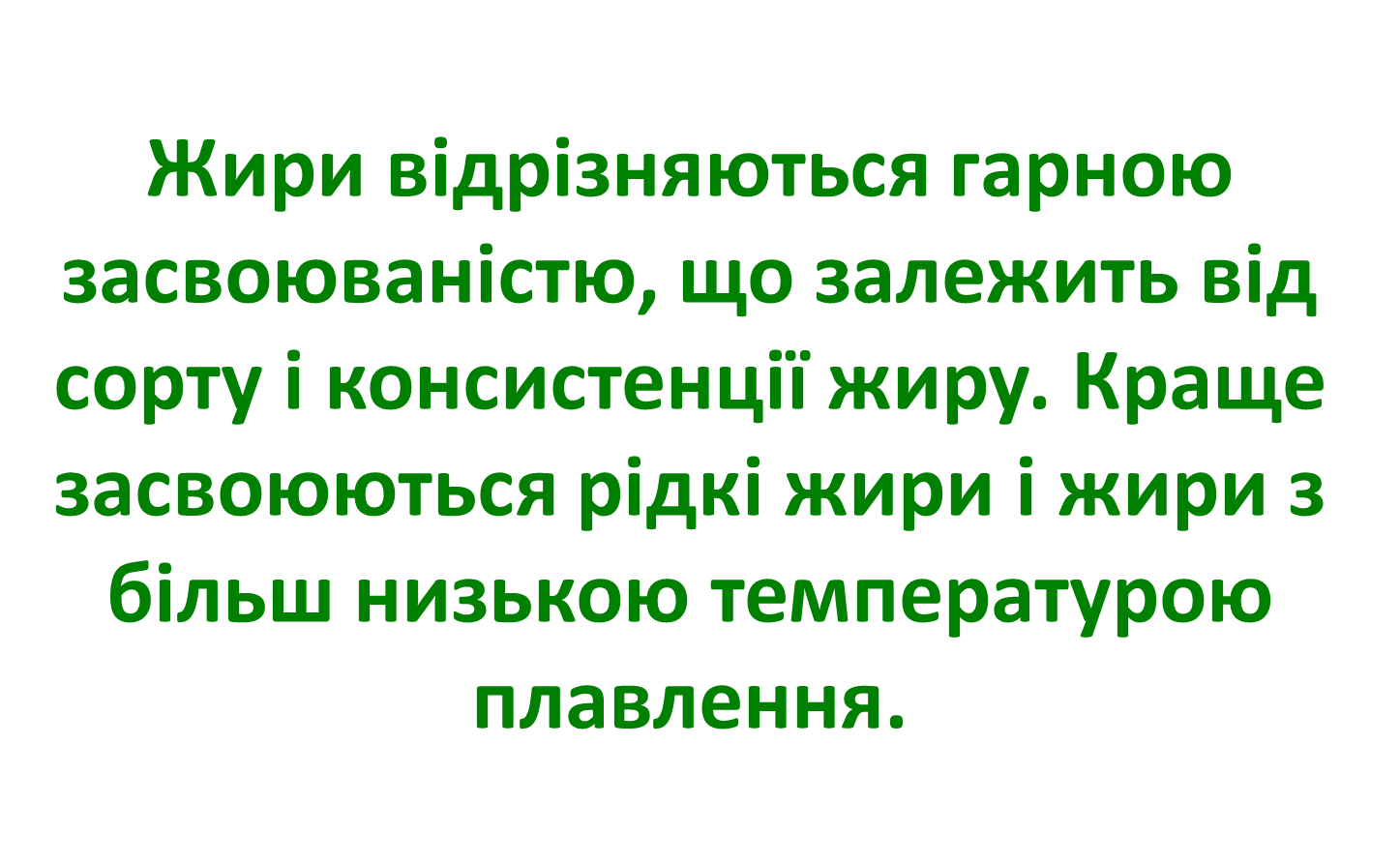 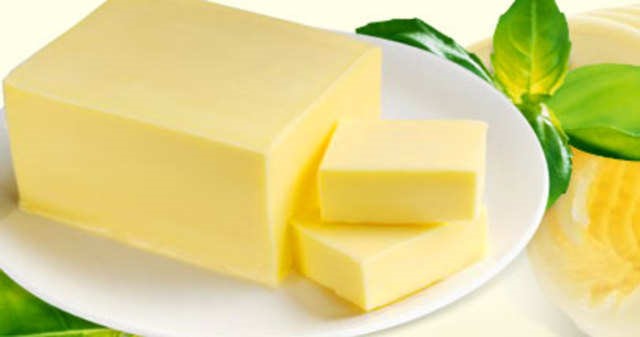 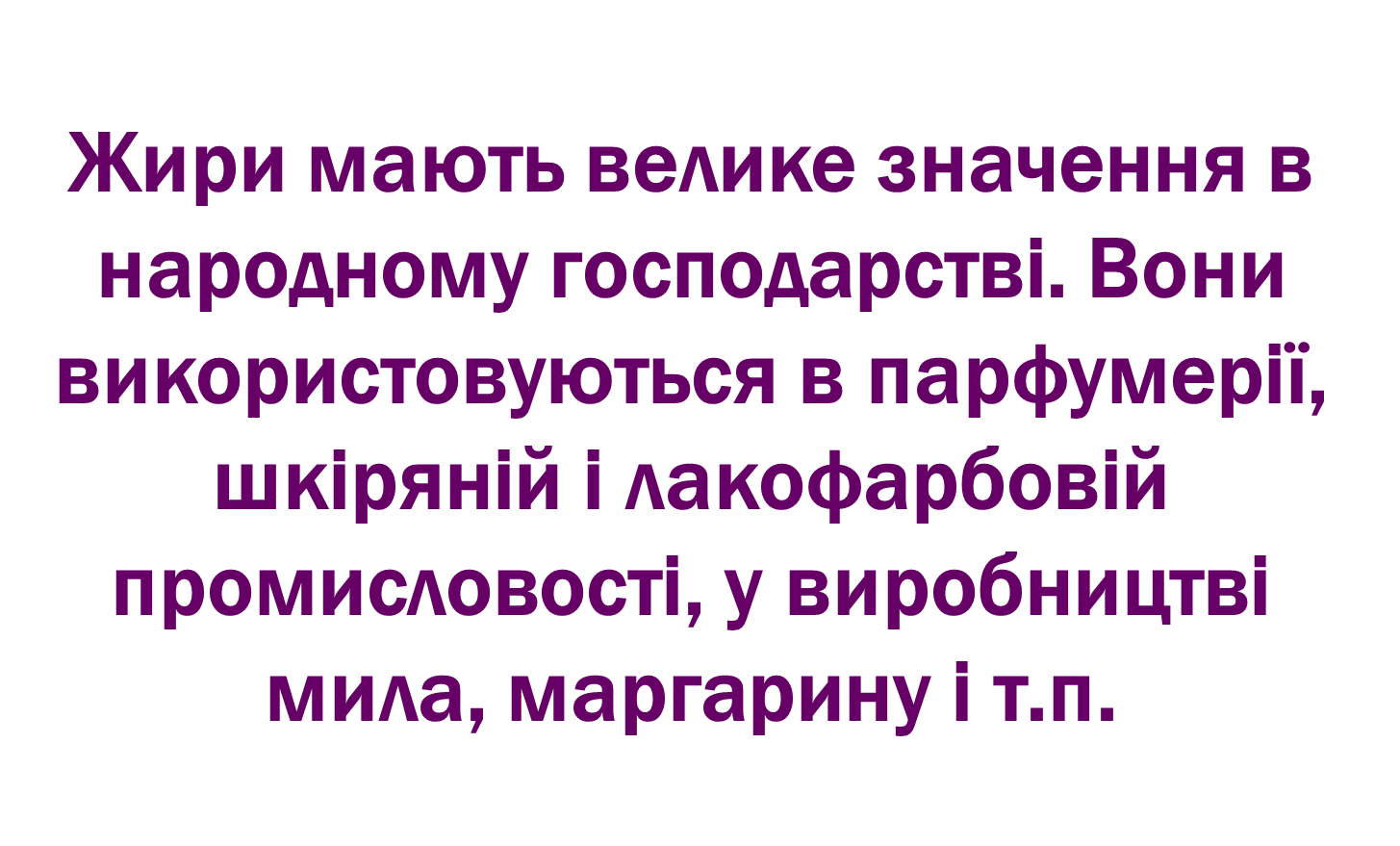 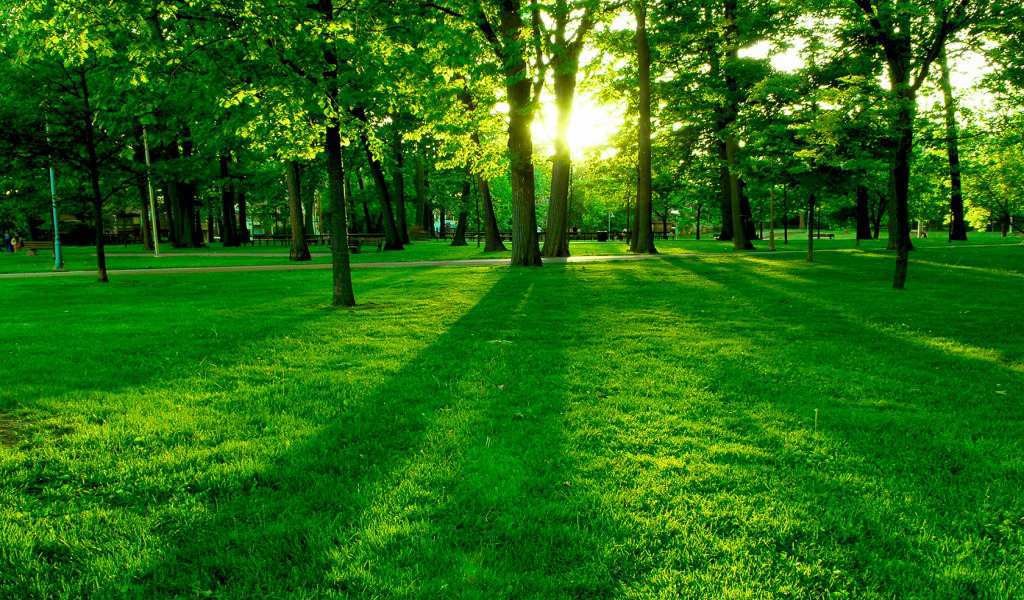 Роль жирів
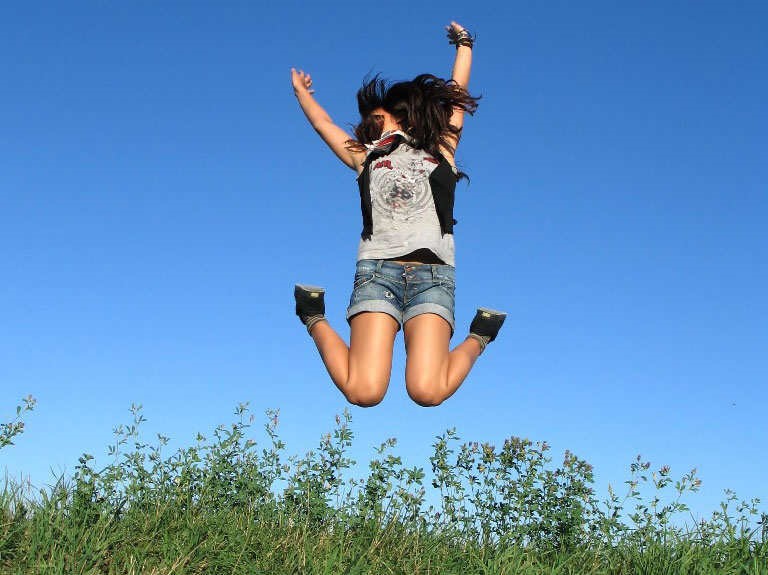 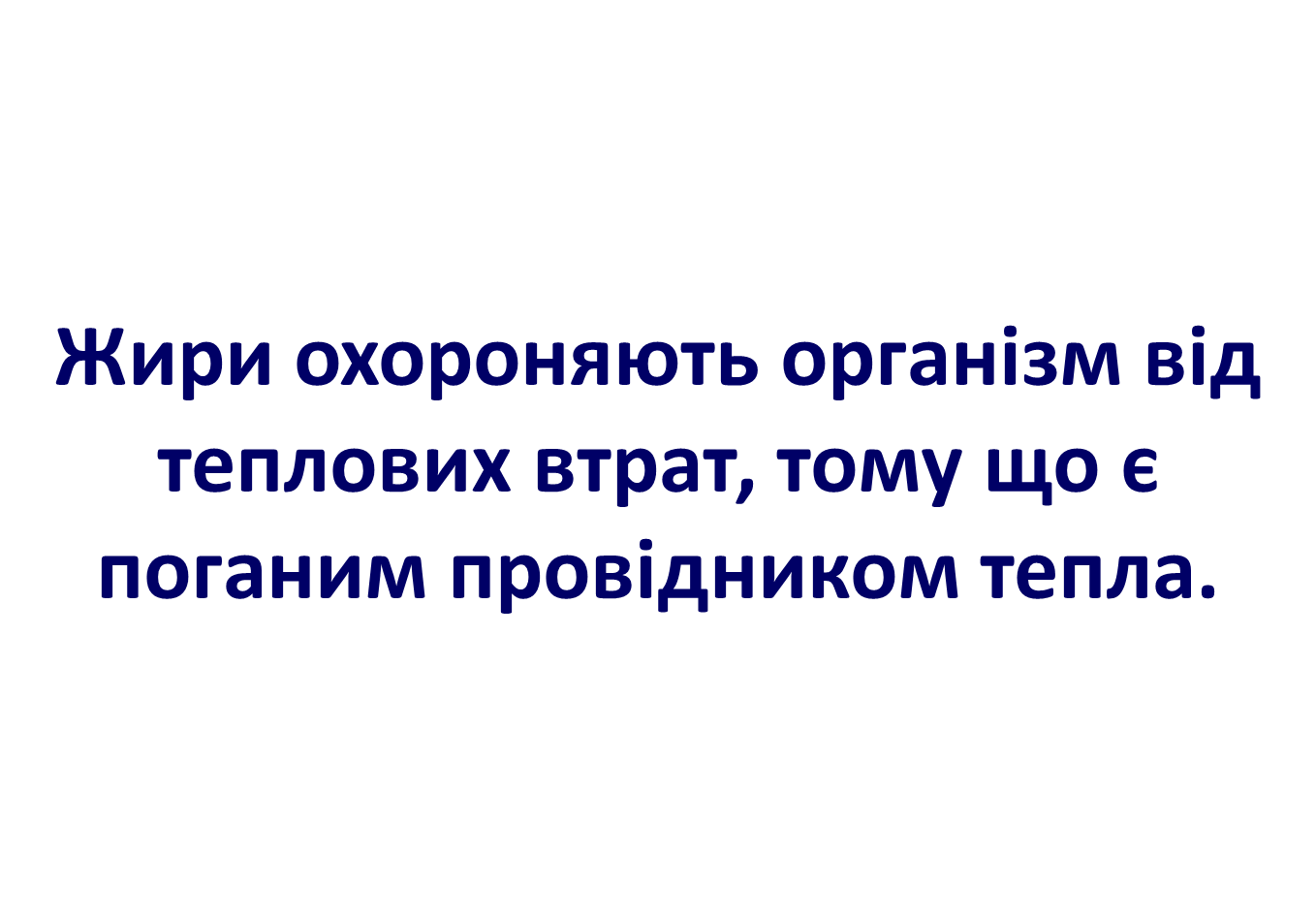 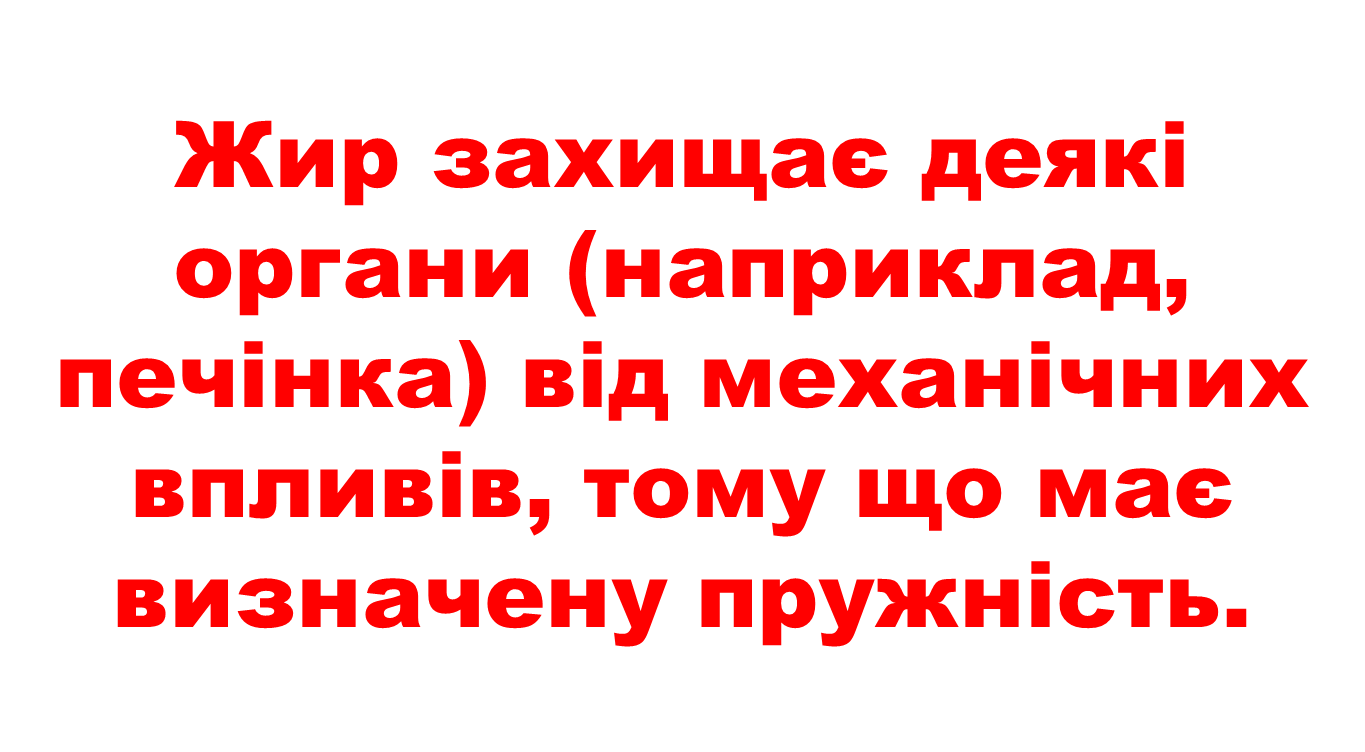 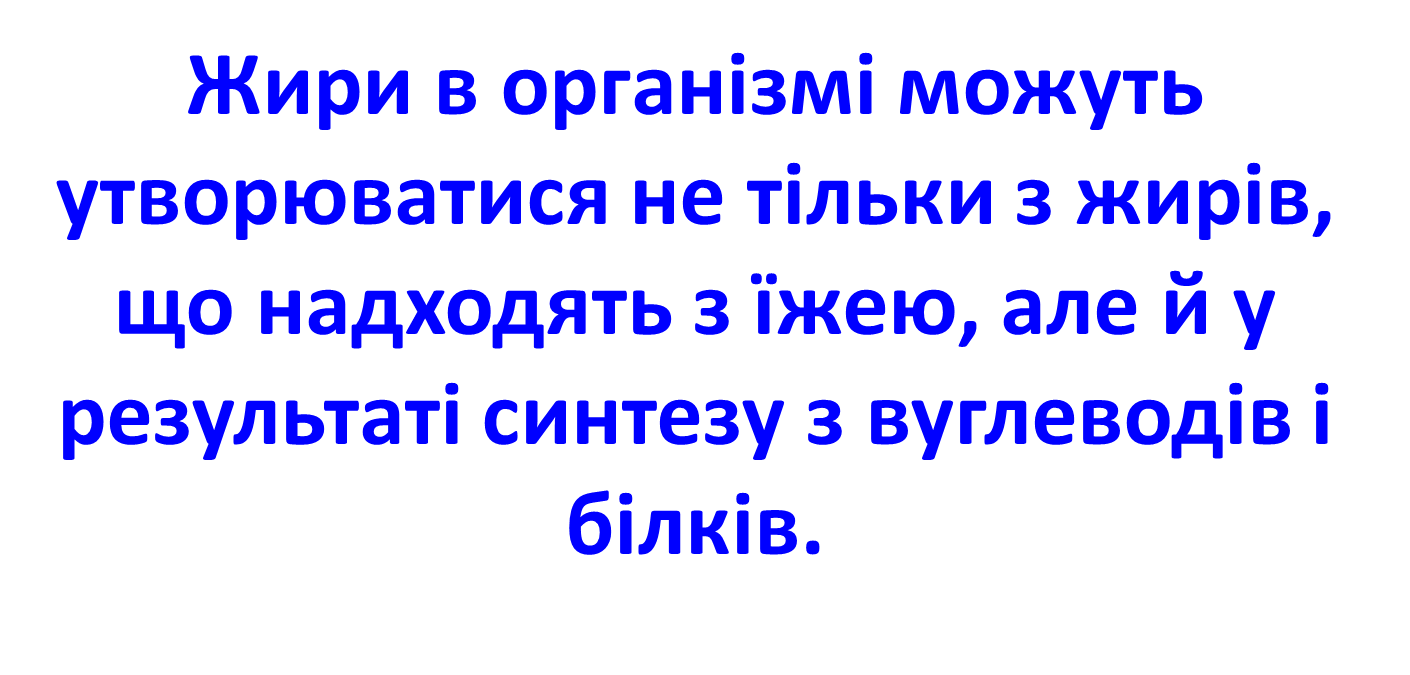 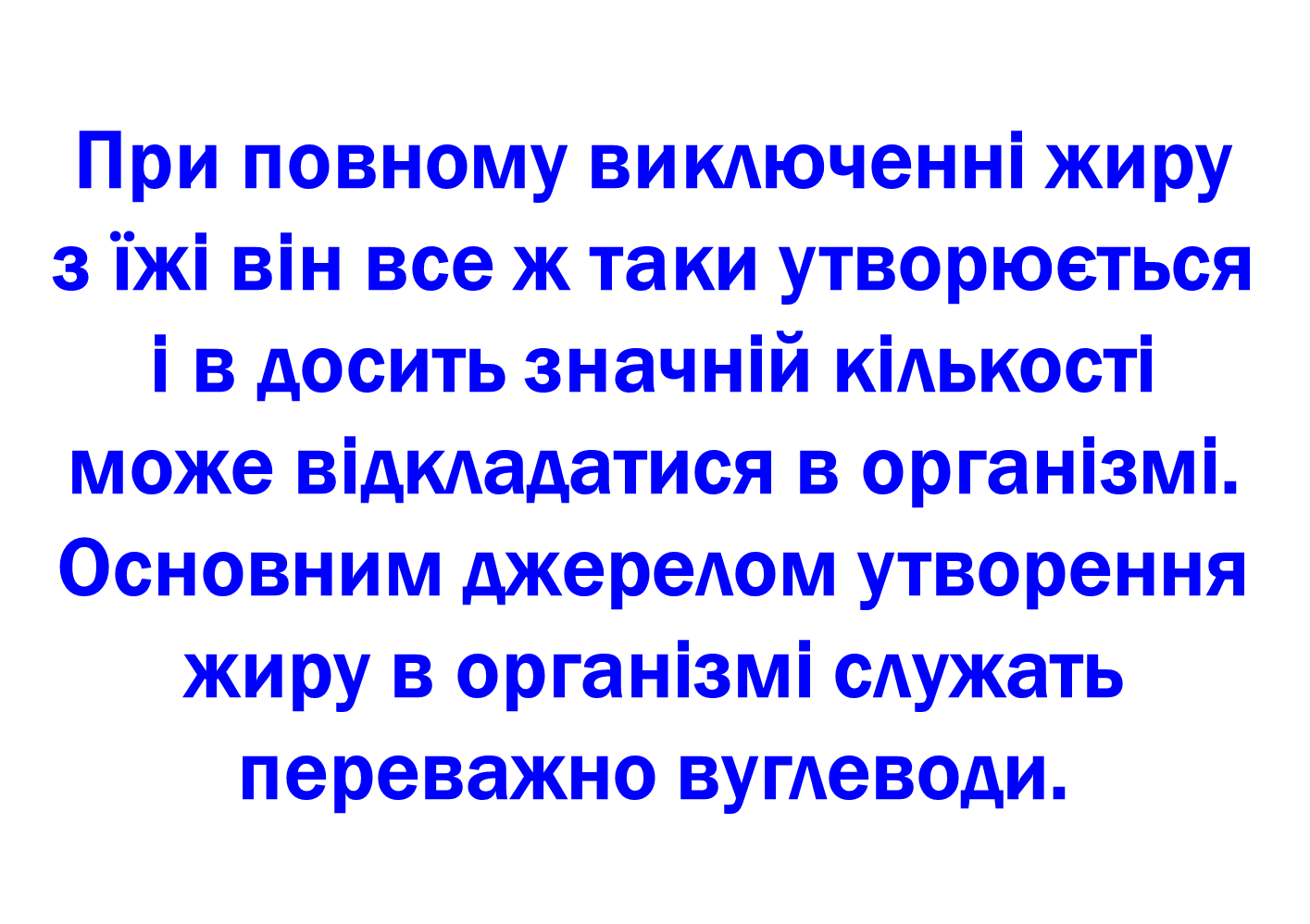 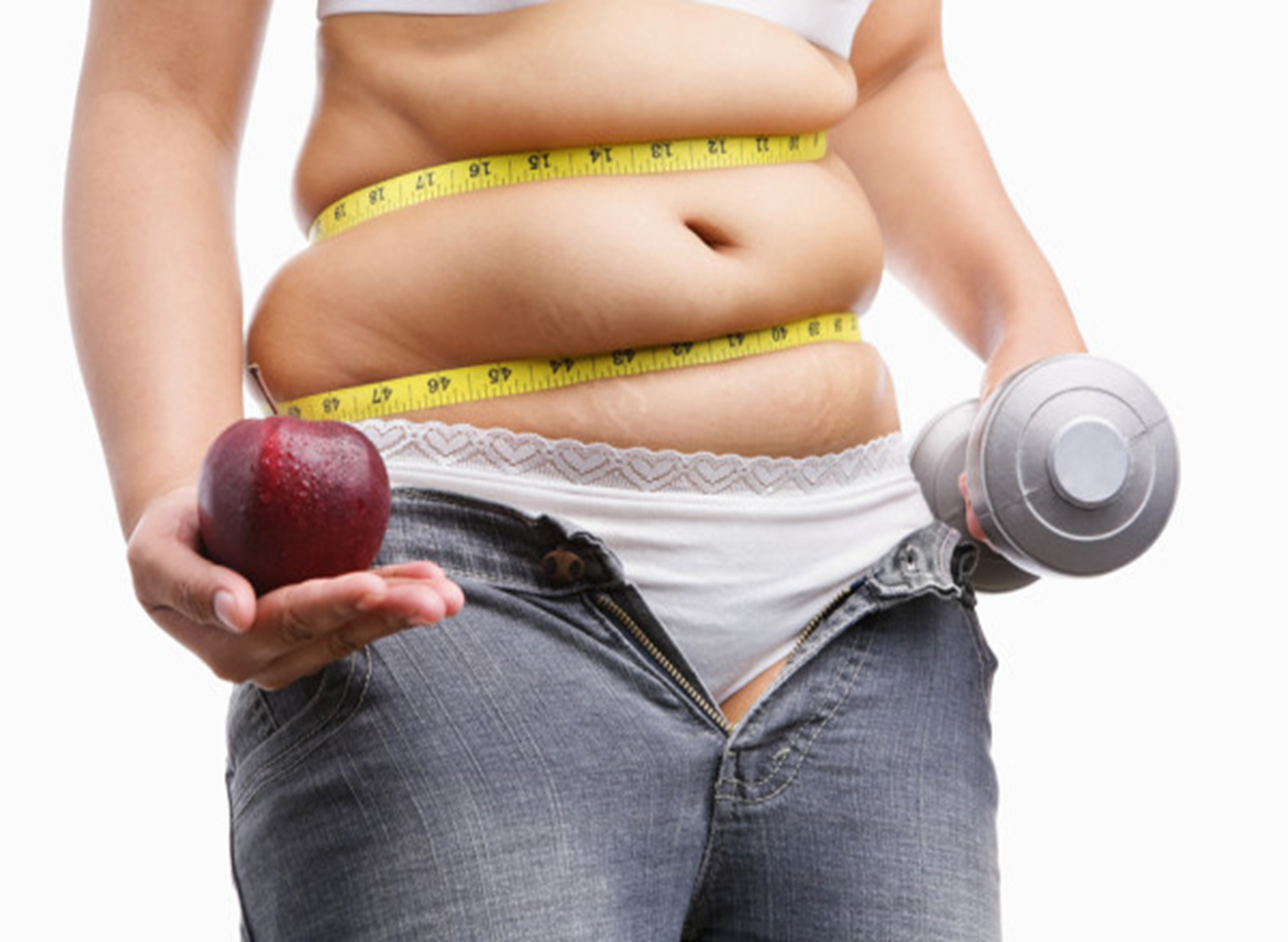 Дякуємо за увагу